九年级英语·下  新课标 [冀教]
Unit 10  Get Ready for the Future
Ms. Liu’s Speech
WWW.PPT818.COM
giving a speech
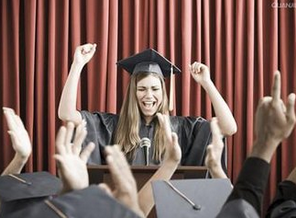 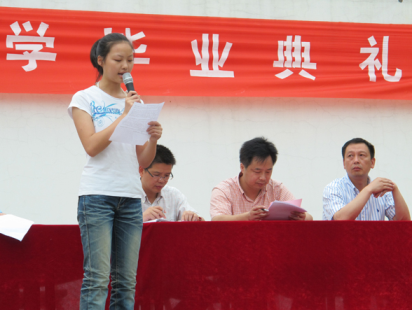 Three years has passed. It’s not a short period. 
What have you got during this period?
I’ve learned many things.
I’ve got many friends.
I’ve got knowledge, friendship and experiences.
New words
speech       n. 发言；演讲
period       n. 时期；一段时间；节；学时
valuable    adj. 宝贵的
achieve      v. 做成；获得
behalf        n. 代表（或代替）某人
congratulation     n. 祝贺；恭祝；贺词
New phrases

go by                      流逝;过去

fall down               摔倒;跌倒;失败

pick yourself up    振作精神;站起来

on behalf of           代表
Read the text and find out main phrases and main sentences.
Main phrases:
·go by
·fall down
·pick yourself up
·on behalf of
Main sentences:
·On my way to the hall just now,I stopped by some of your classrooms and read the notes you left for one another.
·All of you have some great memories of this period of your life,and so do I!
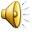 ·Time has gone by quickly.
·You had valuable experiences in the past and you have bright futures ahead of you.
·Whatever you want to be,you need to work hard to achieve it.
·At times it can be very hard.
·No matter how high you rise,there will be times when you fall down.
·Failure is an opportunity to try something new.
·Pick yourself up and take a new road.
·And always remember that you have your family and friends to support you.
·At last,on behalf of all the teachers,I’d like to give our best wishes and congratulations to the graduating class!
☆教材解读☆
    1.On my way to the hall just now,I stopped by some of your classrooms and read the notes you left for one another. 
   ◆on one’s way to… 意为“在某人去……的路上”,one’s需与主语保持人称上的一致。如果地点是副词,to应省略。该词组常位于句首、句尾作状语,或位于be动词后作表语。
  ◆stop by意为“顺路造访,过去坐坐”。
  ◆leave在此为及物动词,意为“留下”。
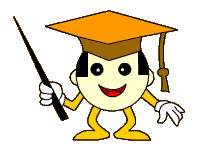 2.All of you have some great memories of this period of your life,and so do I! 
   ◆period为名词,意为“时期;一段时间;节;学时”。
◆so do I意为“我也是”,为倒装句。其中so代替上文提到的情况,为“so
+be/情态动词/助动词+主语”结构,是表示肯定的倒装句式。其中be动词、助动词或情态动词在时态上与前句保持一致,在数上与其后的主语一致,指前者所述的情况同样适用于后者。
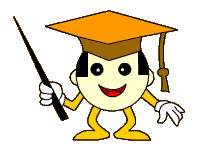 【拓展】　(1)当前面一句是否定句时,用“neither/nor+be动词/助动词/情态动词+主语”表示“……也不……”。
(2)“so+主语+be动词/助动词/情态动词”用来加强语气,表示赞同,意为“的确如此”。
3.Time has gone by quickly. 
   go by在本句中意为“(时间)过去;逝去”。
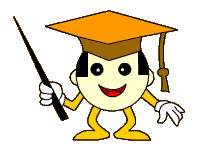 4.You had valuable experiences in the past and you have bright futures ahead of you. 
    ahead of意为“(时间、空间)在……前面”。
　5.Whatever you want to be,you need to work hard to achieve it.
◆whatever引导让步状语从句,相当于no matter what。
◆动词不定式短语to achieve it在句中作目的状语,说明努力学习的目的。动词不定式短语作目的状语时,可以放在句首,也可以放在句末。
◆achieve在此处为及物动词，意为“做成;达成;获得”。
6.At times it can be very hard.
at times意为“有时候”,与sometimes同义。
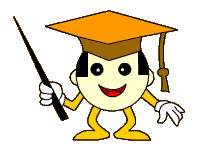 7.No matter how high you rise,there will be times when you fall down.
◆no matter意为“无论”,后接疑问词,再接从句,在句中作状语,多用于句首。
◆no matter how=however(无论多么),用来引导让步状语从句。同样,no matter when=whenever(无论何时),no matter where=wherever(无论哪里),no matter who=whoever(无论谁),no matter what=
whatever(无论什么),no matter which=
whichever(无论哪个),no matter whom=
whomever(无论谁),在引导让步状语从句时,两种形式均可以使用。
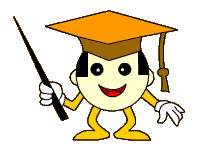 8.When this happens,remember this:there is no such thing as true failure.
no在此处为形容词,意为“没有”,修饰名词。     【拓展】　no修饰不可数名词或可数名词复数时相当于not any,修饰可数名词单数时相当于not a(n),可进行句型转换。
9.Failure is an opportunity to try something new.
failure为名词,意为“失败”,failure to do sth.意为“未做……,未履行(应做之事)”,failure的动词为fail,常构成短语fail in(doing)sth.,表示“在某一方面失败”。
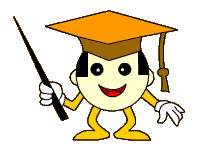 10.Pick yourself up and take a new road.
    pick oneself up意为“(使自己重新)鼓起勇气(树立信心)”。
  【拓展】　pick oneself up也有“站起来”的意思。
    11.And always remember that you have your family and friends to support you.
    support为及物动词,意为“支持,供养”。
  【拓展】　support为及物动词,还可意为“支撑,赞助”。
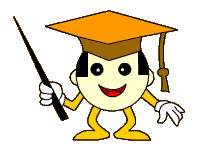 12.At last,on behalf of all the teachers,I’d like to give our best wishes and congratulations to the graduating class!
    ◆on behalf of在本句中意为“代表
……”,相当于on one’s behalf。
  【拓展】　on behalf of 还意为“为了
……”。
   ◆congratulation为名词,意为“祝贺;恭祝;贺词”,通常用复数形式。表示“(因某事)向某人表示祝贺”用congratulations to sb.(on sth.)。
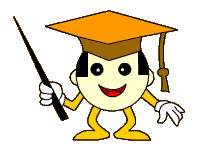 The words in italics are from this lesson. Tick the correct answers to complete the sentences.
Our English teacher praises us for working hard for the first period, and she hopes we will do well next ________, too.

    
2. When running for president, the speech you give is a formal ________.
talk                             article
day                              term
3. When you achieve your dream, you ______ in doing what you want.

    
4. He is so _______. He brought honour to his family.


5. Failures can be quite ______ if you look at them in  another way.
stupid                         brave
helpful                      successful
succeed                       failed
Read the lesson and write T or F.
1.  The students are having an English lesson.   (     )
2.  Some of the notes almost made Ms. Liu cry. (     )
3.  Ms. Liu spent two years with this group of     students.                                             (     )
4.  Ms. Liu thinks there is no such thing as true     failure.                                               (     )
F
T
F
T
Read again and match each paragraph with its main idea.
Ms. Liu hopes the students will 
be brave in the future.
Paragraph 1
Ms. Liu gives the students best wishes
and congratulations.
Paragraph 2
Ms. Liu shares some great memories 
with the students.
Paragraph 3
Paragraph 4
Ms. Liu encourages the students to 
work hard to achieve their dreams.
Imagine you will represent all the students in your school. Write a speech for the graduating ceremony.
Task tips:  
Your speech can include your feelings, achievements, progress, mistakes you have made in the past three years, and thanks to all the teachers.
Ⅰ.Fill in the blanks with the correct words according to the first letters.
1.I’m afraid of making a s　　　 in front of the whole school. 
2.You need to work hard to a　　　 your dream. 
3.Our lunch p　　　 is from twelve o’clock to one o’clock. 
4.He has several v 　　　 pictures.They are worth a lot of money. 
5.C　　　              on your success!
peech
chieve
eriod
aluable
ongratulations
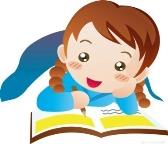 Ⅱ.Choose the correct answers.
6.(黔西南中考)—Mum,I’ve got the first prize in the photo competition.
—_____________　　              
A.Good luck!	B.Not at all.
C.Good idea!	D.Congratulations!
7.(安徽中考)As time　　　　,you’ll come to think of English as your friend and love it. 
A.goes by	          B.runs out
C.takes off	          D.turns up
D
A
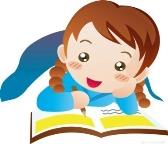 8.He is not　　　　a fool　　　　. 
A.such,as he is look
B.such,as he looks
C.so,as he is looked
D.so,as he looks
9.The car behind wants to get　　　　us. 
A.ahead of	       B.in the front
C.in fact	       D.once again
10.—He hasn’t seen that interesting film before.
—　　　　. 
A.So have I	             B.Neither have I
C.Neither do I	   D.So do I
B
A
B
Ⅲ.Rewrite the following sentences as required.
11.We invited Ms.Liu to speak to the graduating class.(改为被动语态)
Ms.Liu　　　　　　　　　　　　speak to the graduating class　　　　 　　　　. 
12.He swam in the river this summer . I swam in the river , too.(同义句转换)
He swam in the river this summer and　　　　　　. 
13.No matter what happens,I will help you.(同义句转换)
　　　　 　　　　,I will help you. 
14.There is no water or bread on the table.(同义句转换)
There is　　　　water　　　　bread on the table. 
15.We should respect each other.(同义句转换)
We should respect　　　　 　　　　.
was invited to
           by        us
so did I
Whatever happens
neither               nor
one       another
Homework
1.Finish off the remaining exercises in the activity book.
2.The students are required to read the next text in the student’s book.
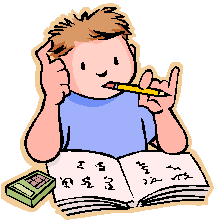